STIVAN
(sutivan)
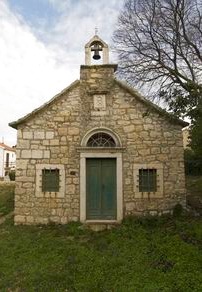 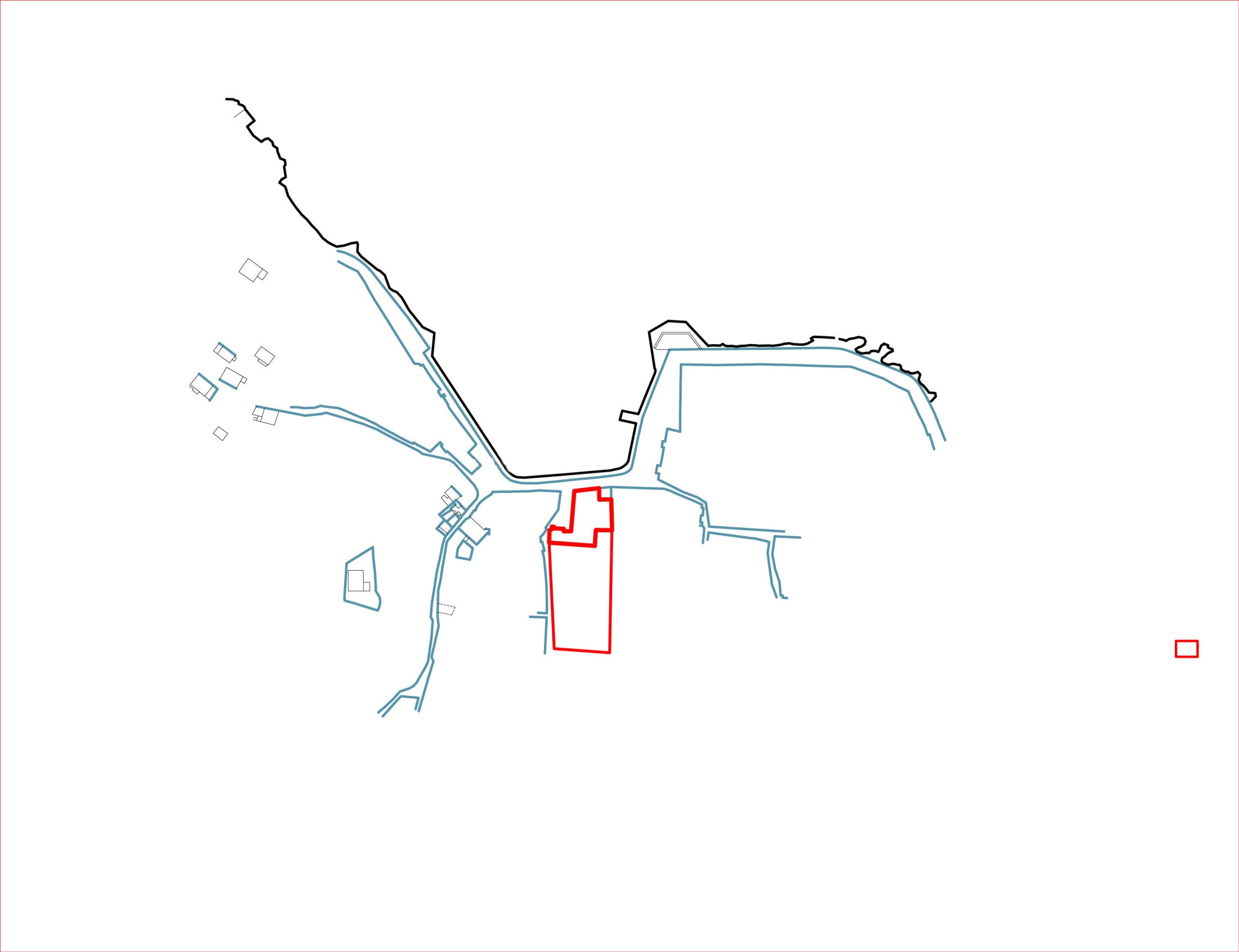 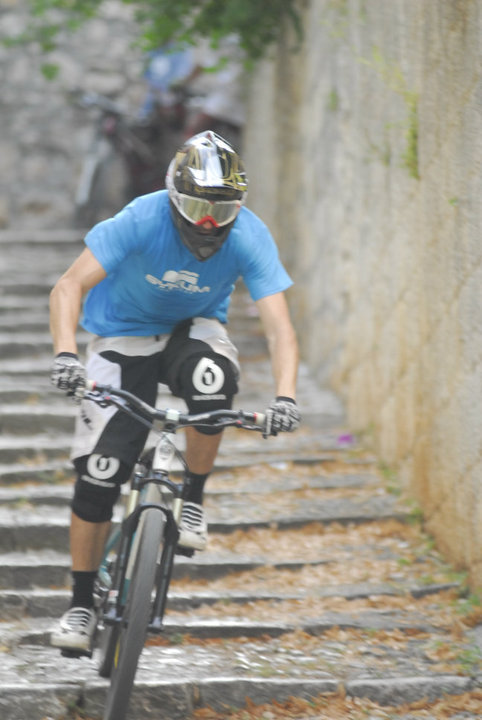 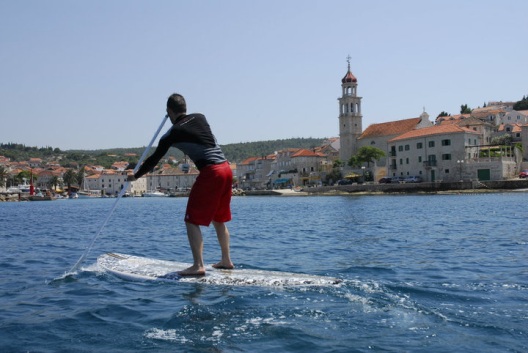 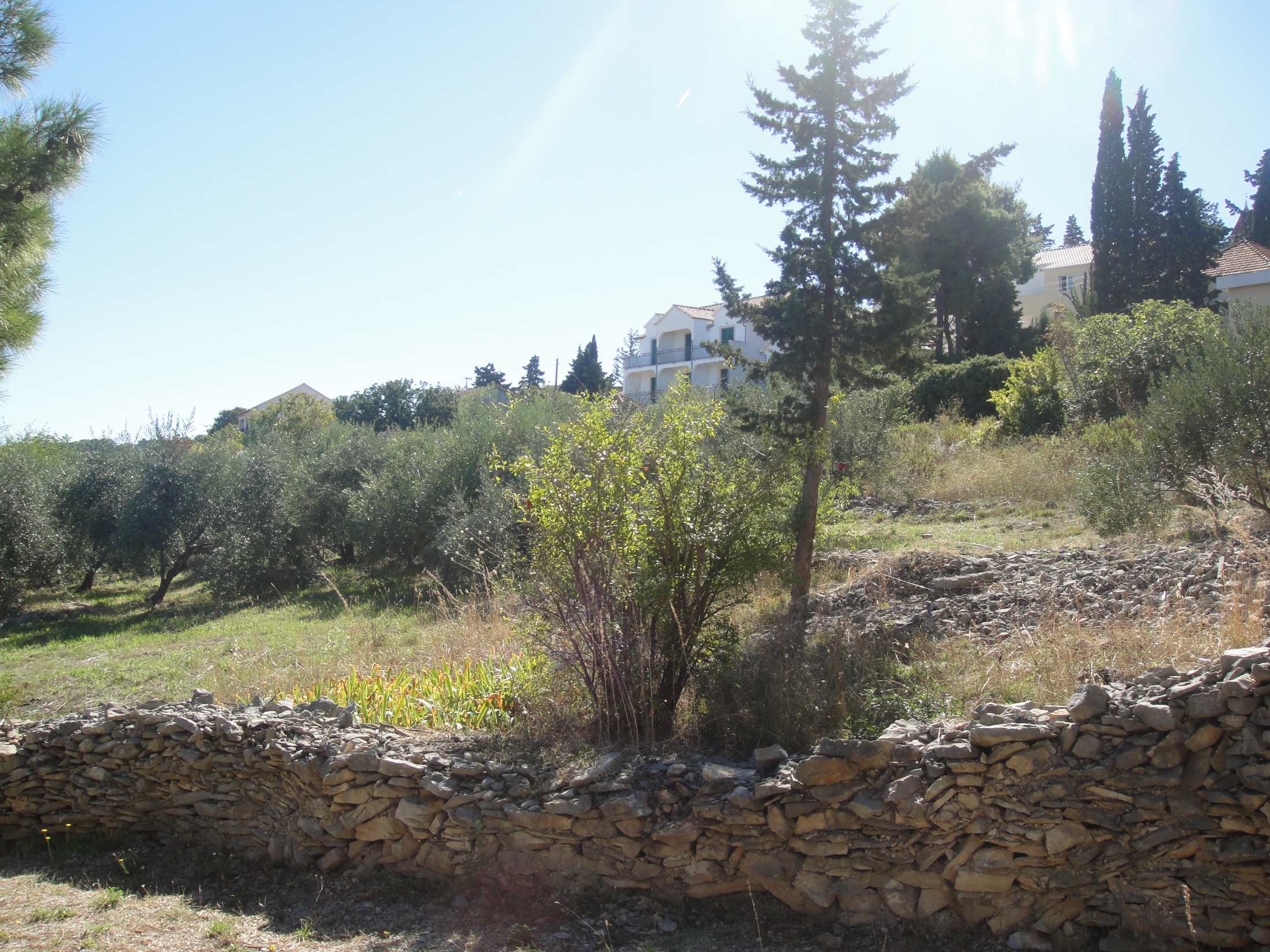